Nachhaltige Energiesysteme
Rohstoffsicherung & Ressourceneffizienz
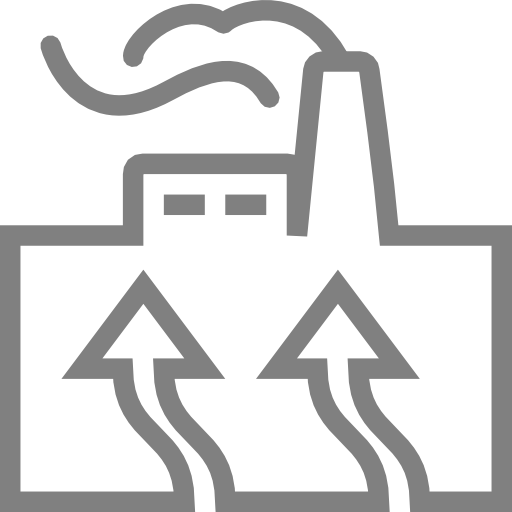 Neuartige Materialien & Prozesse
Bitte Beachten Sie die Hinweise auf der Postervorlage auf Folie 2!
Übersicht Forschungsfelder und Schwerpunkte:
Sie dienen einer besseren Orientierung für die Teilnehmerinnen und Teilnehmer und sollten auf den Postern entsprechend gekennzeichnet werden.
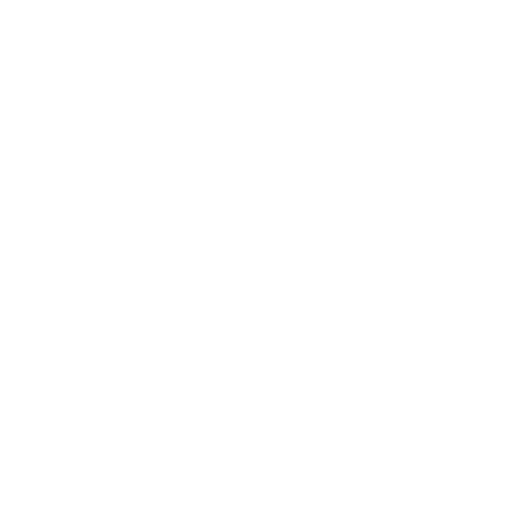 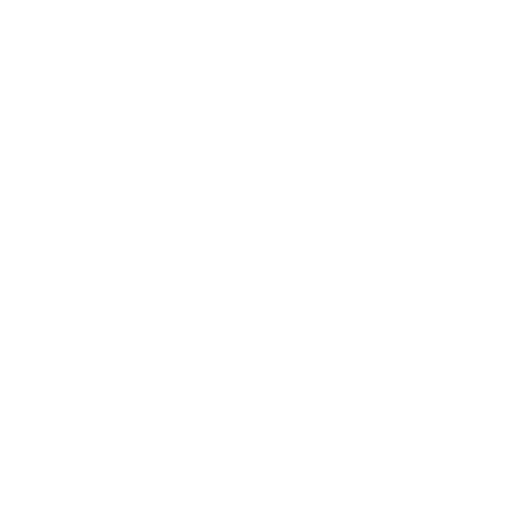 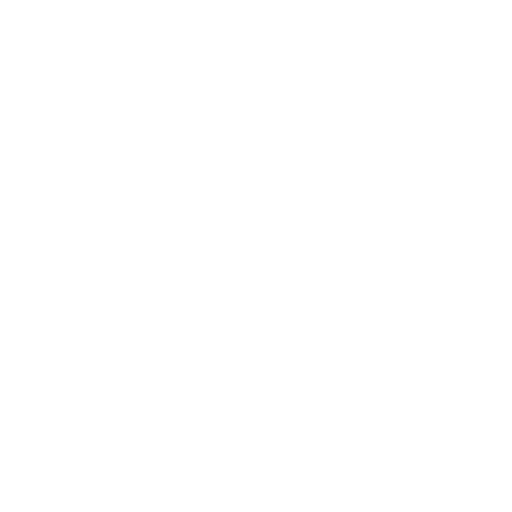 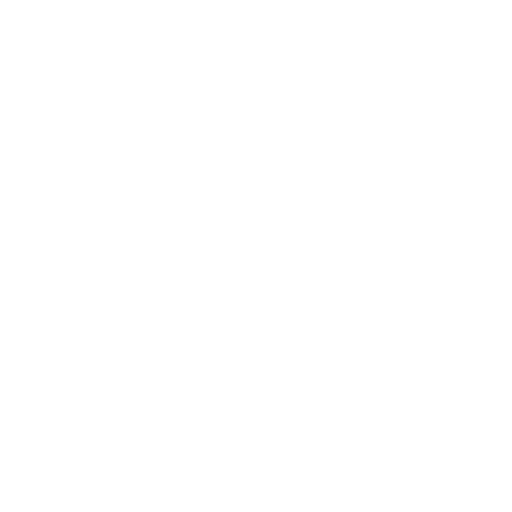 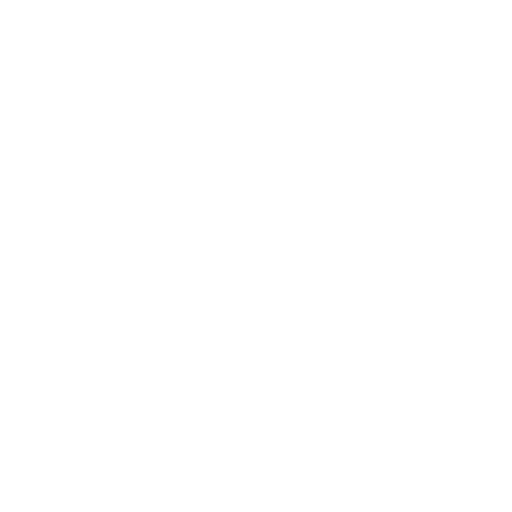 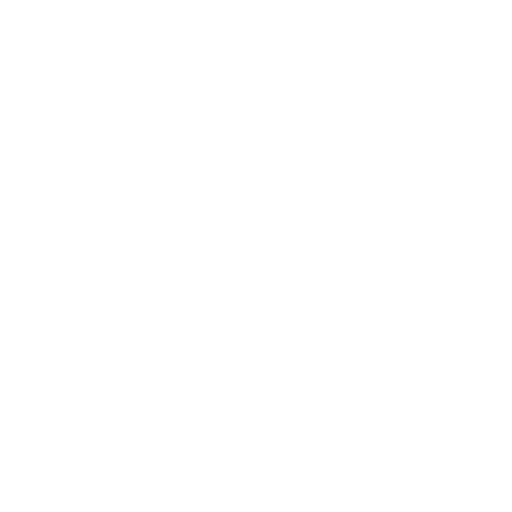 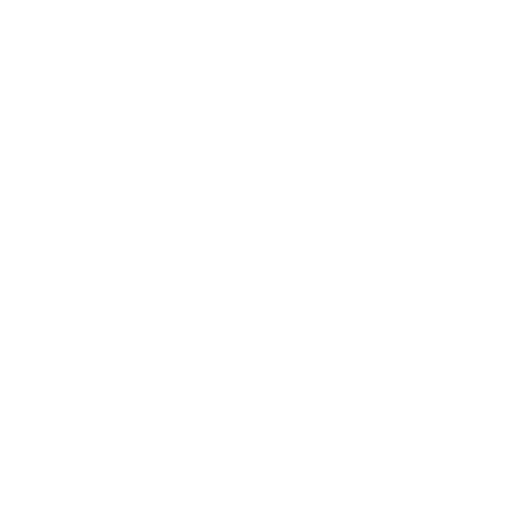 LCA
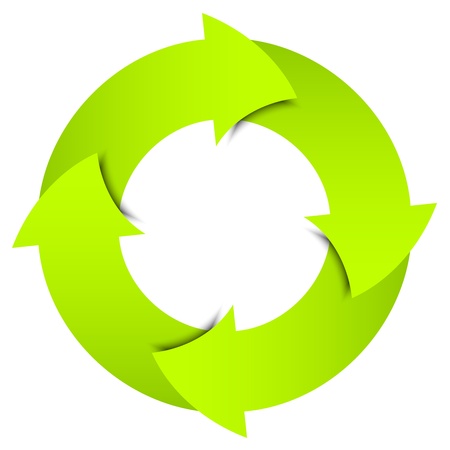 Chemische Energiespeicher
Recycling & Endlagerung
Power-to-X Prozesse
Geoingenieur-wesen
Produktlebens-zyklen
Moderne Rohstoffgewinnung
Geothermie & Gasspeicher
Energiesysteme der Zukunft
Circular                 Economy
Digitalisierung für nachhaltige Gesell.
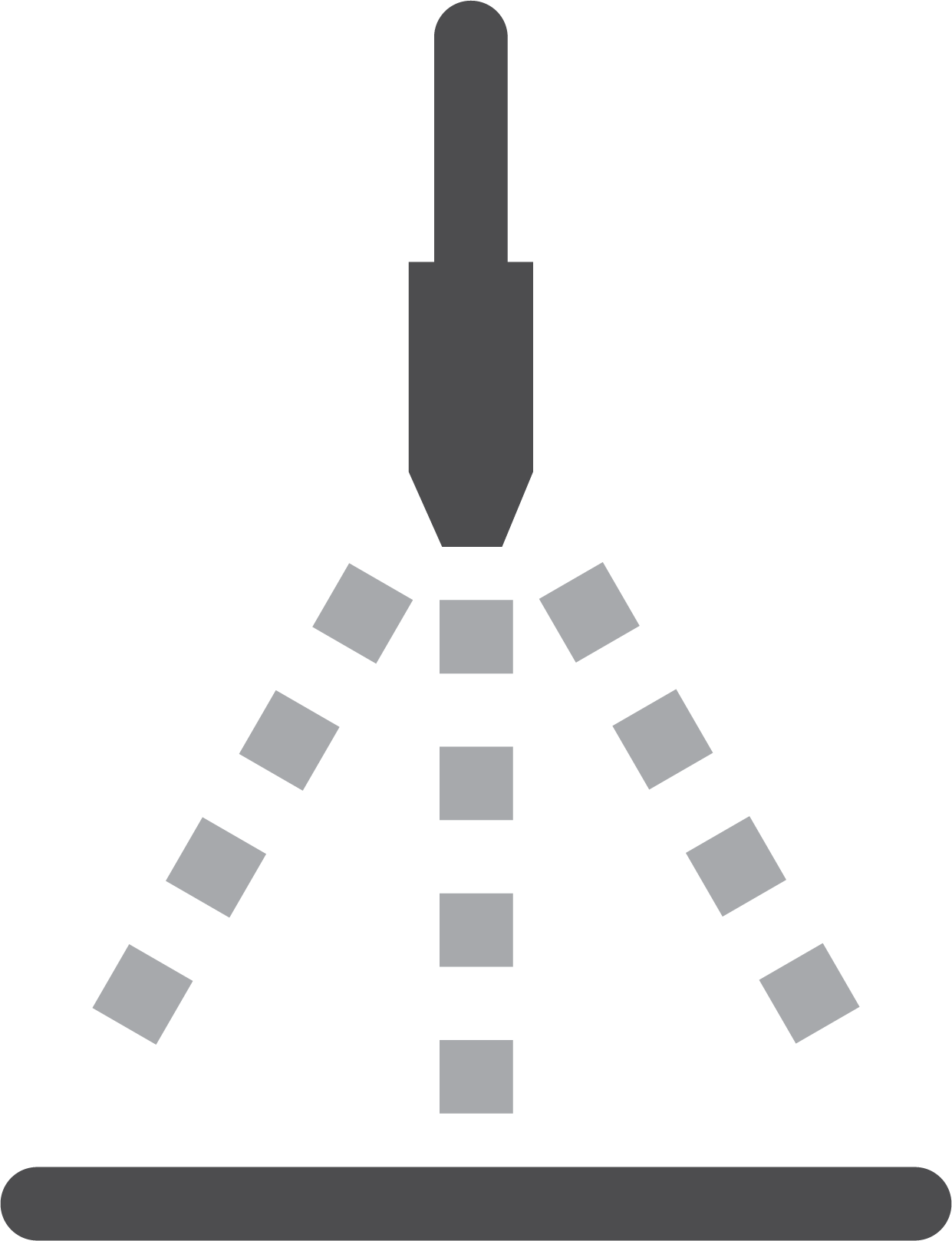 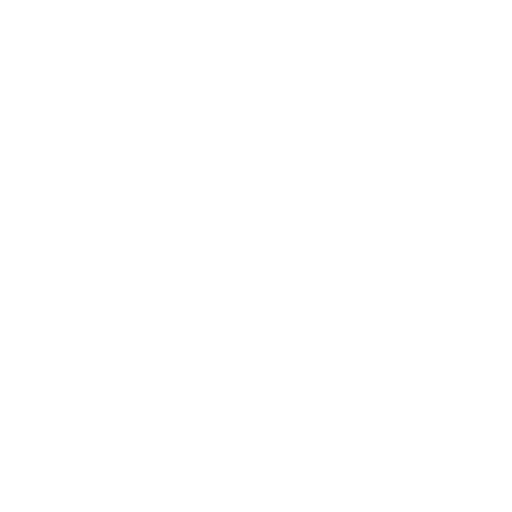 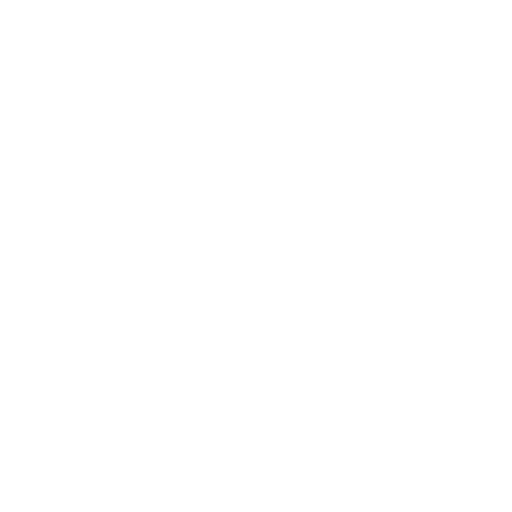 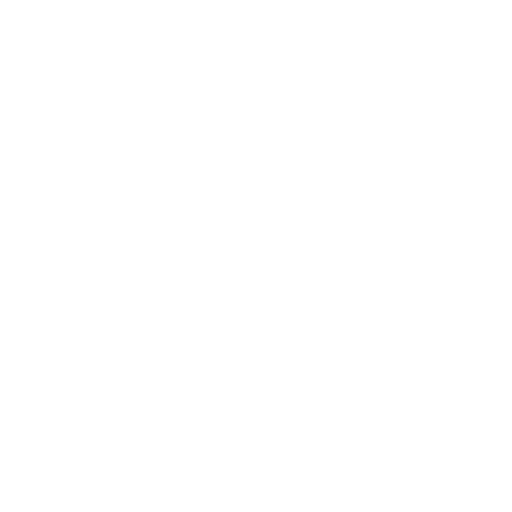 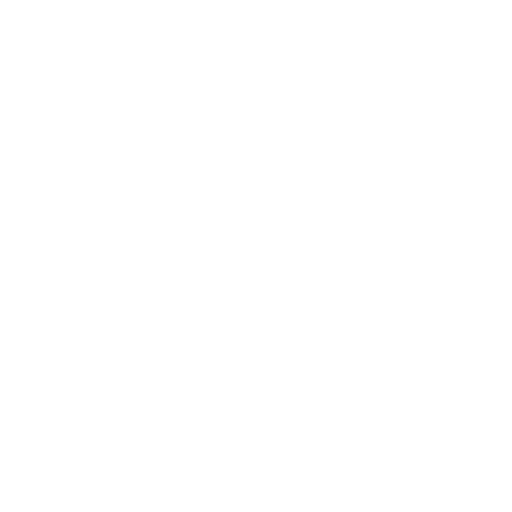 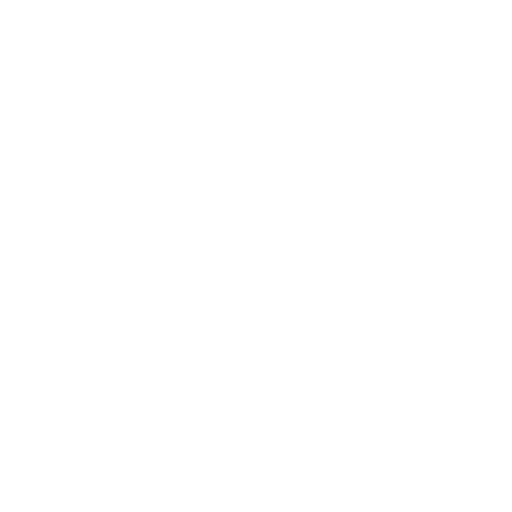 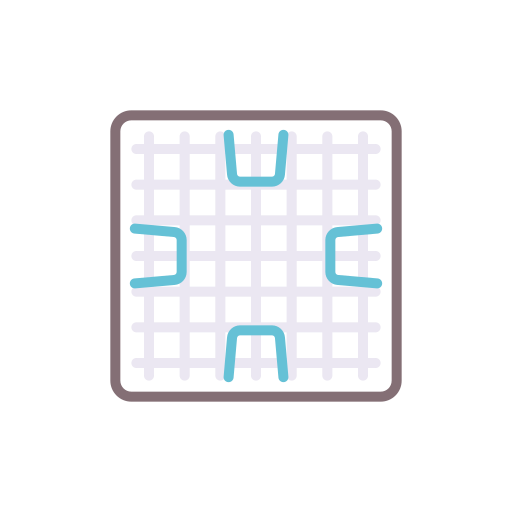 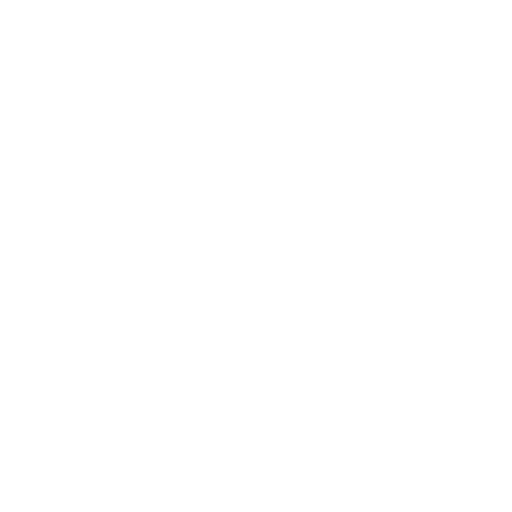 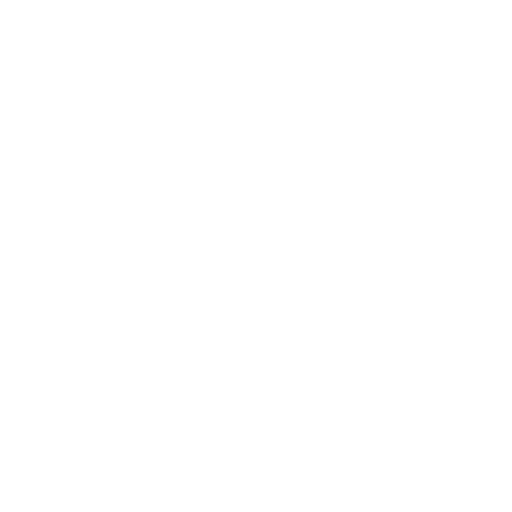 Metalle
Materialentwicklung/-analytik
Software-entwicklung
Polymer/Faser-verbundstoffe
Keramiken
Data Science & künstliche Intelligenz
Mensch-Roboter-Zusammenarbeit
Elektronik & Robotik
icons8.de
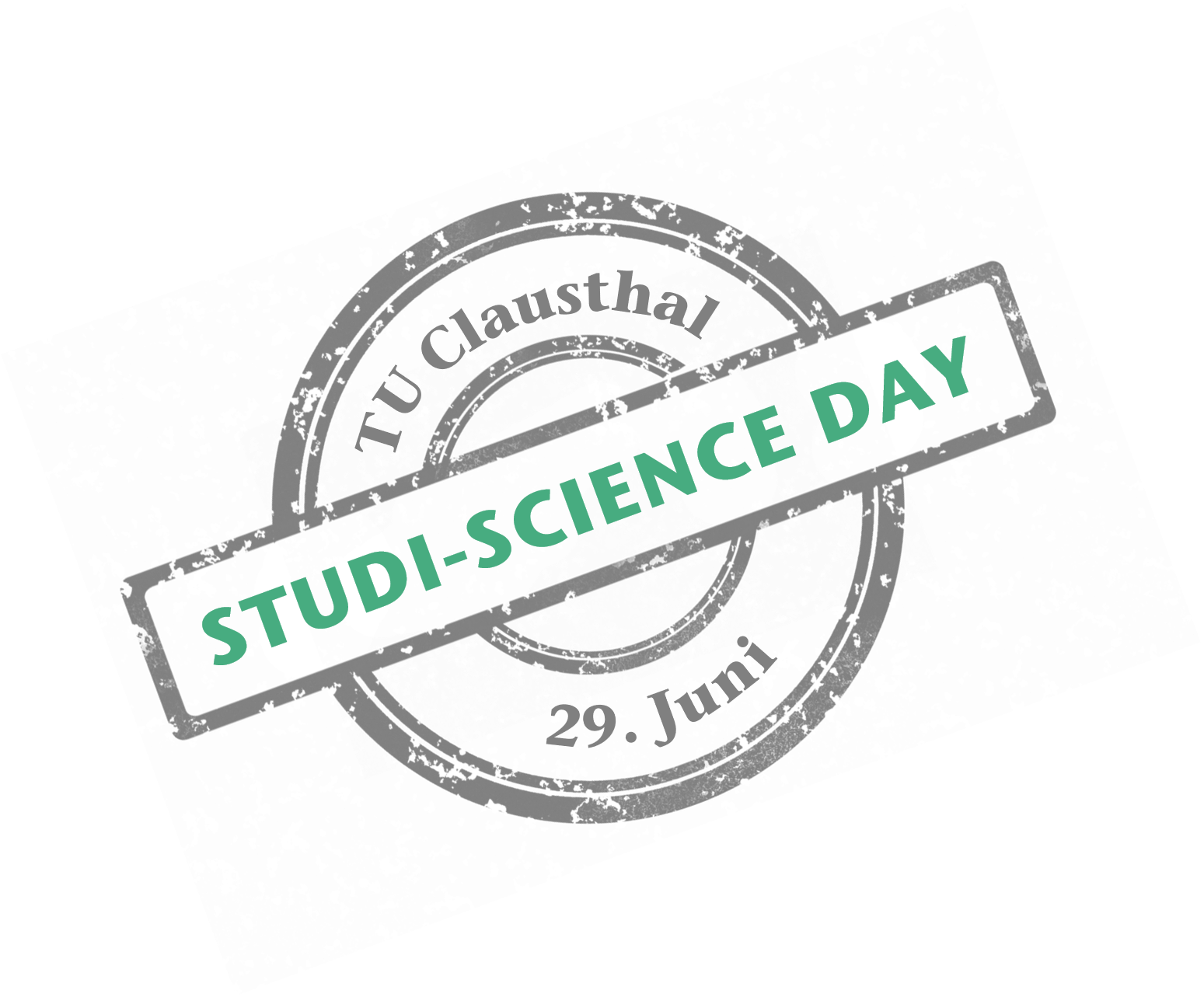 Masterarbeit
Postertitel
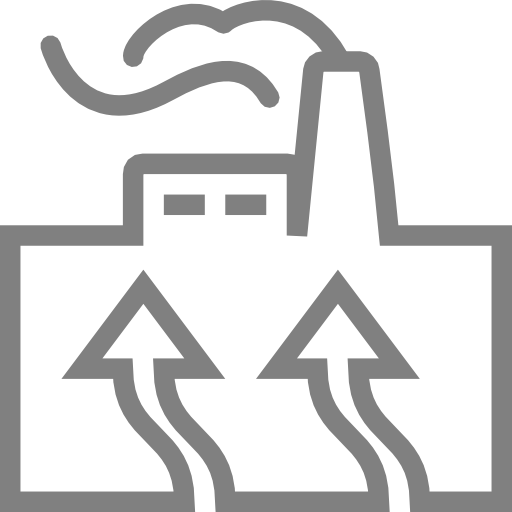 Bachelorarbeit, Masterarbeit oder Promotion angeben
Autoren

Institut, Forschungszentrum o.Ä.
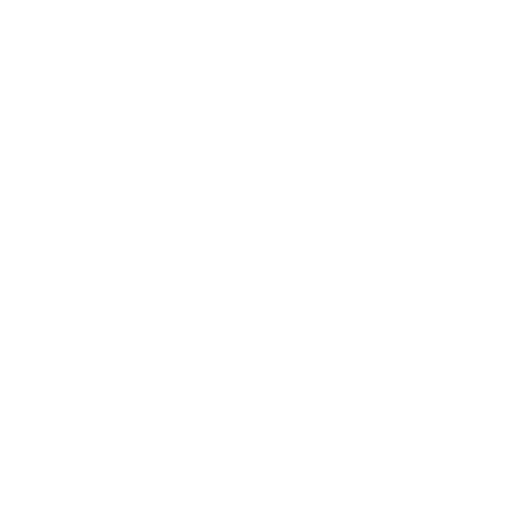 Chemische Energiespeicher
An eigene Arbeitsgruppe anpassen
An eigene Themen anpassen
Passendes Forschungsfeld und passenden Schwerpunkt auswählen. Mehrauswahl möglich
Aktuelle Themen:
Organische Redox-Flow Batterien
Zink-Luft Batterien
Relevante Studiengänge:
Chemieingenieurwesen
Chemie
Energiesystemtechnik
NE
NE
MP
R&R
DNG
Relevante Icons für die obere Zeile heraussuchen und den Rest löschen
Nachhaltige Energiesysteme
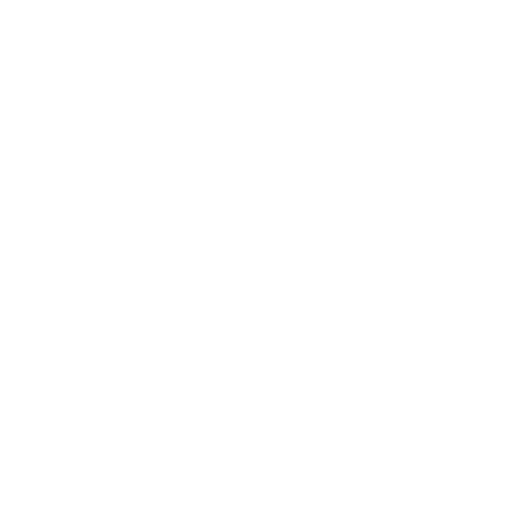 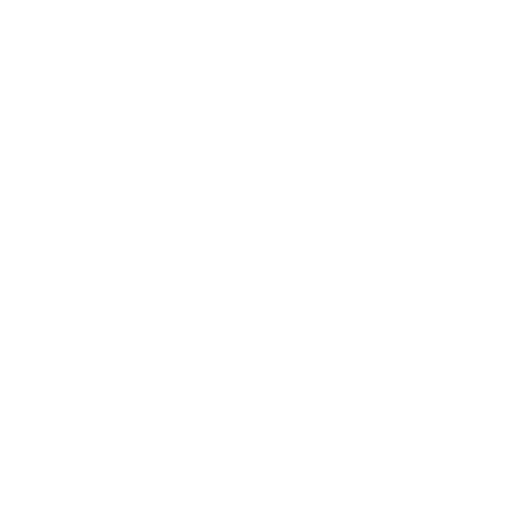 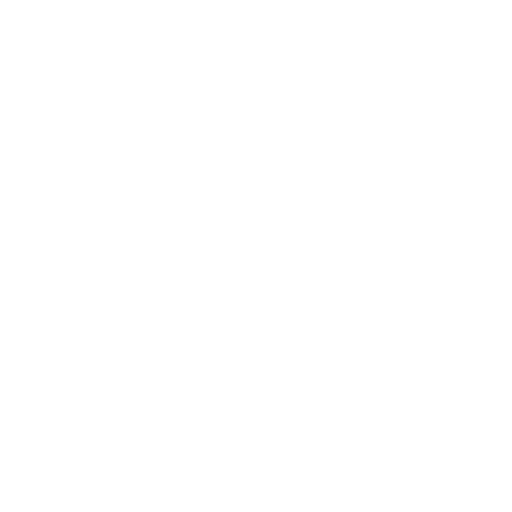 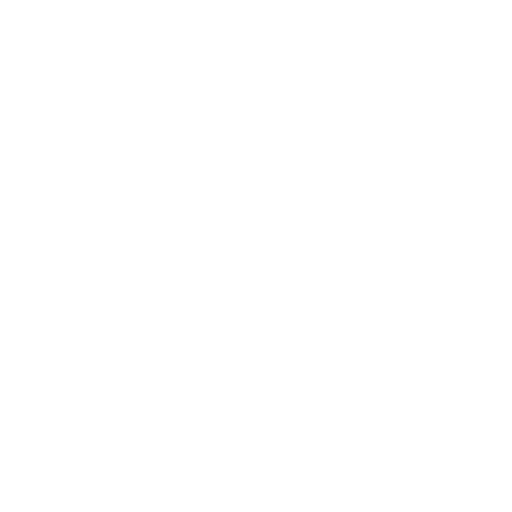 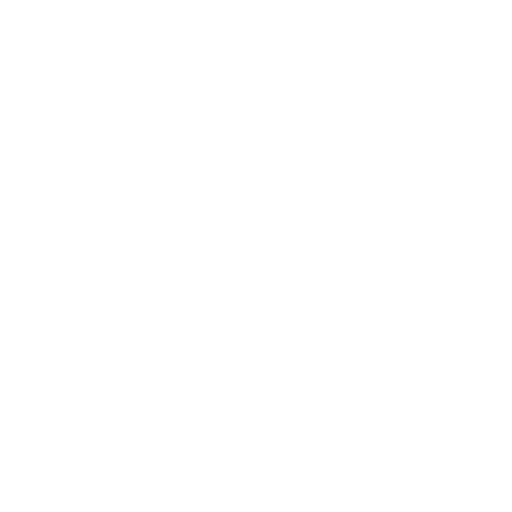 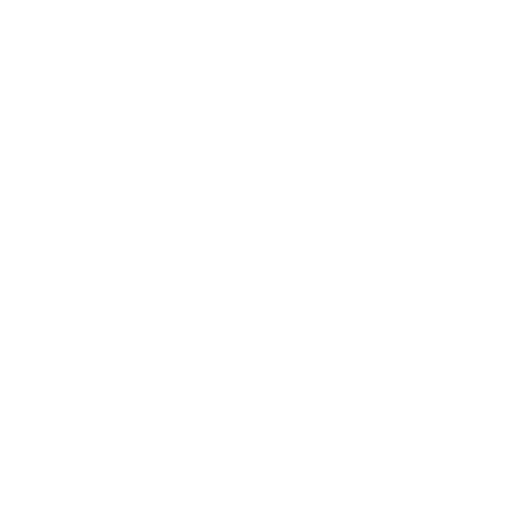 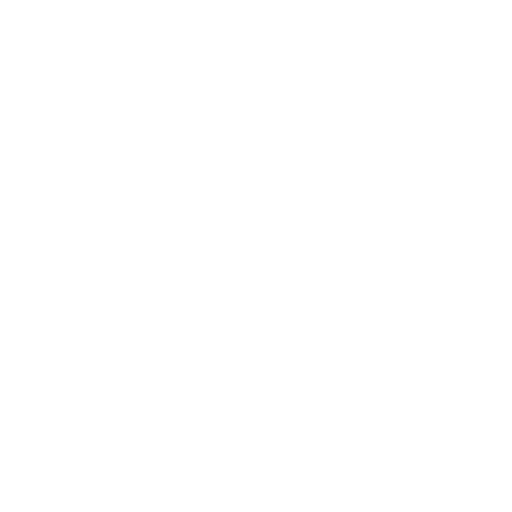 LCA
Chemische Energiespeicher
Moderne Rohstoffgewinnung
Recycling & Endlagerung
Power-to-X Prozesse
Geoingenieur-wesen
Geothermie & Gasspeicher
Energiesysteme der Zukunft
Produktlebens-zyklen
Digitalisierung für nachhaltige Gesell.
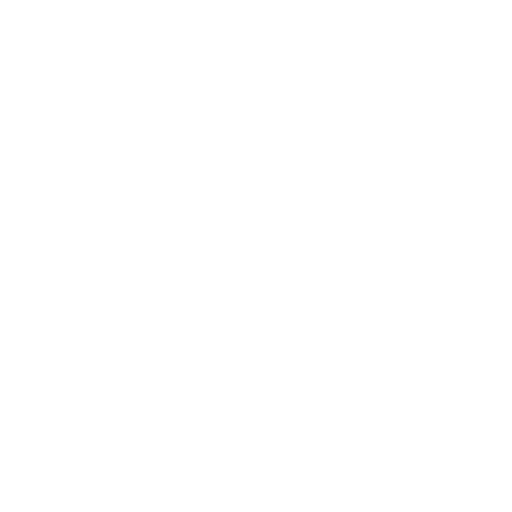 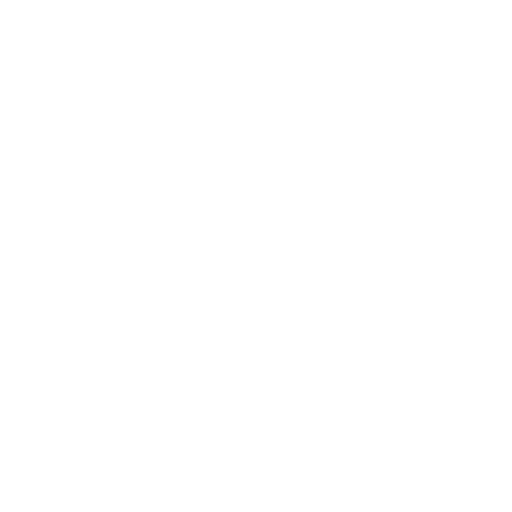 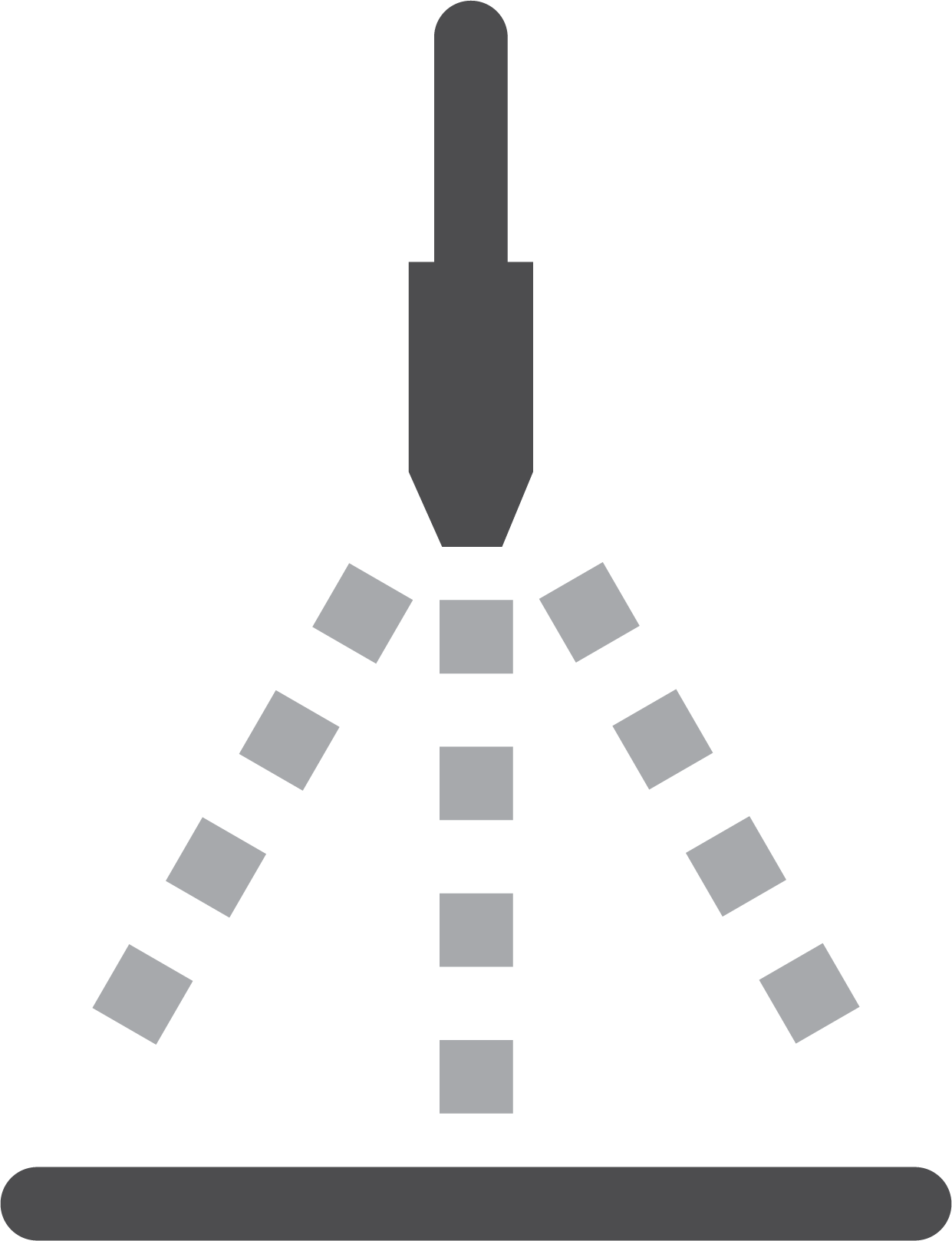 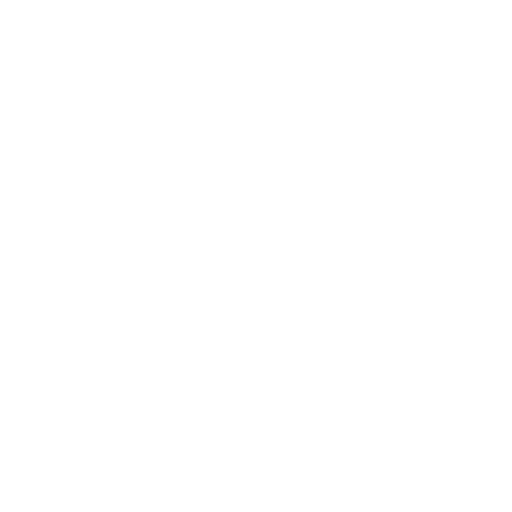 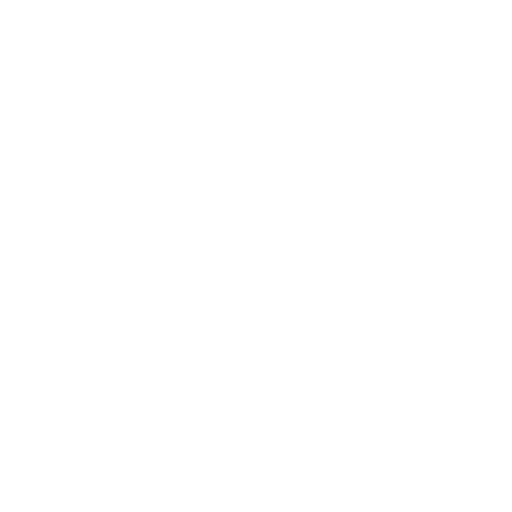 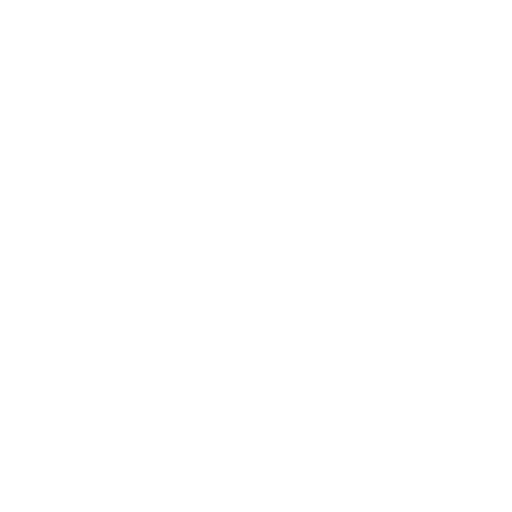 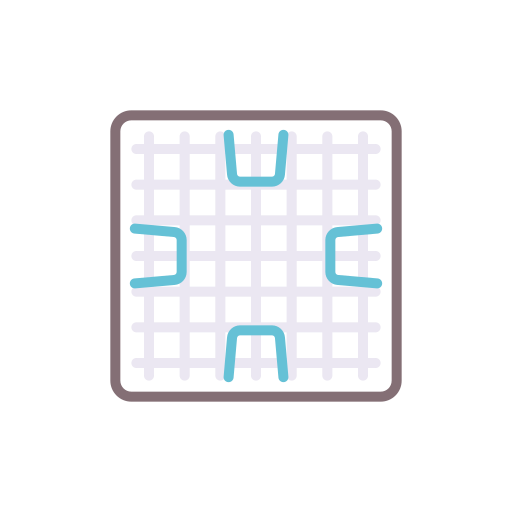 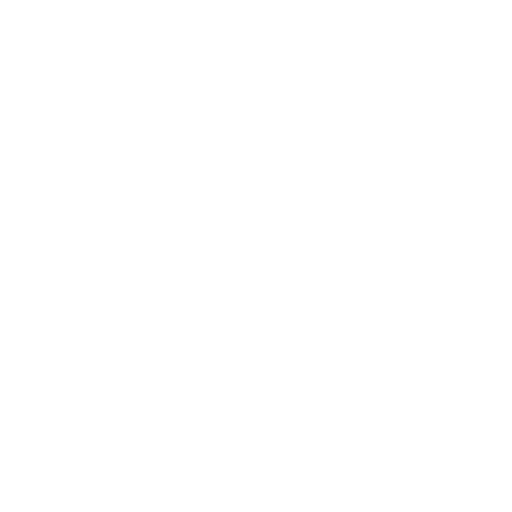 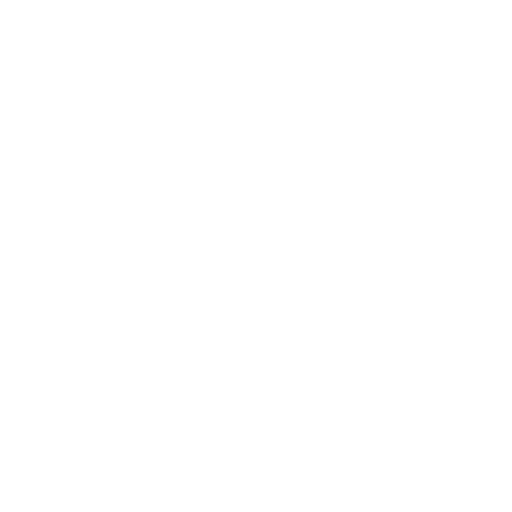 Metalle
Software-entwicklung
Polymer/Faser-verbundstoffe
KI & Data Science
Mensch-Roboter-Zusammenarbeit
Keramiken
Materialentwicklung/-analytik
Elektronik & Robotik
Kontakt der Arbeitsgruppe angeben
Löschen, wenn nicht passend
Kontakt
WIR SUCHEN HiWis
Forschungszentrum Energiespeichertechnologien
Technische Universität Clausthal	
Am Stollen 19A
38640 Goslar, Deutschland
icons8.de